10 легендарных космонавтов.
1
Гагарин Юрий Алексеевич
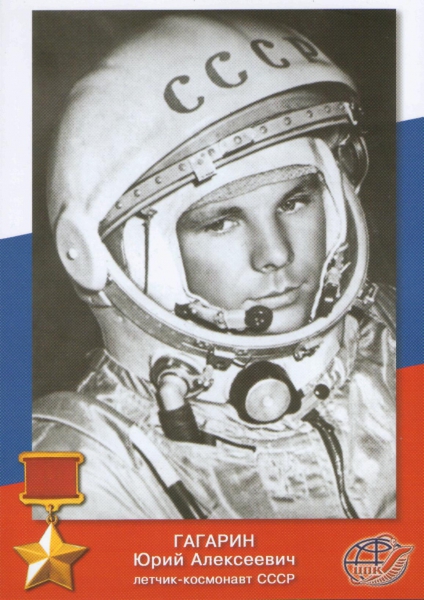 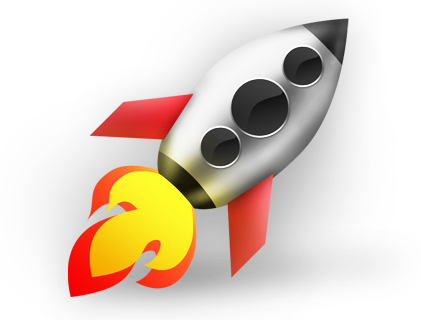 2
Титов Герман Степанович
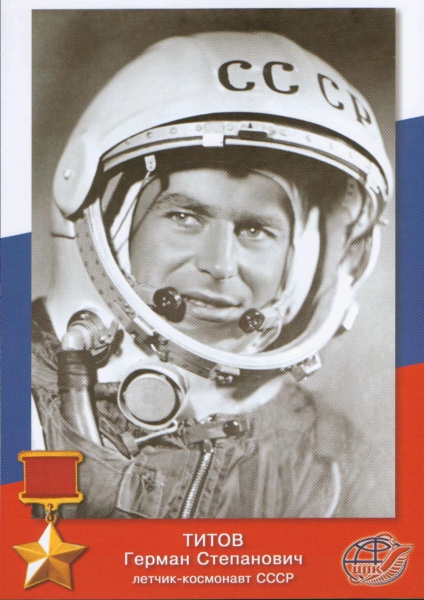 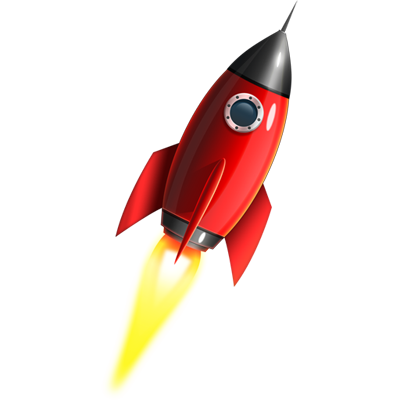 3
Николаев Андриян Григорьевич
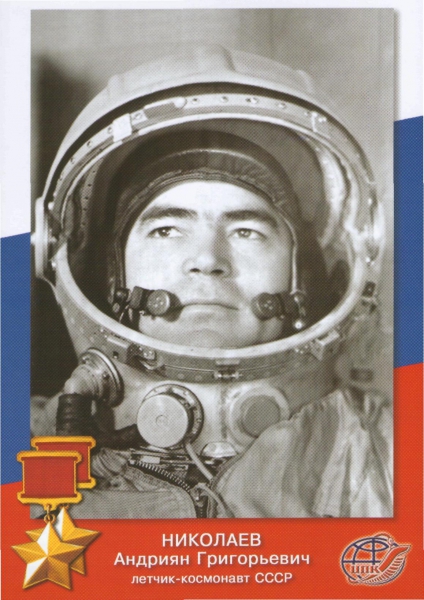 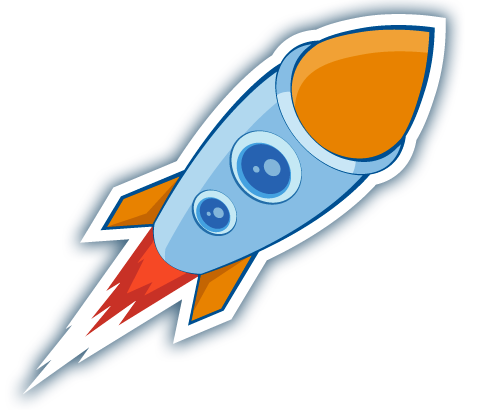 4
Попович Павел Романович
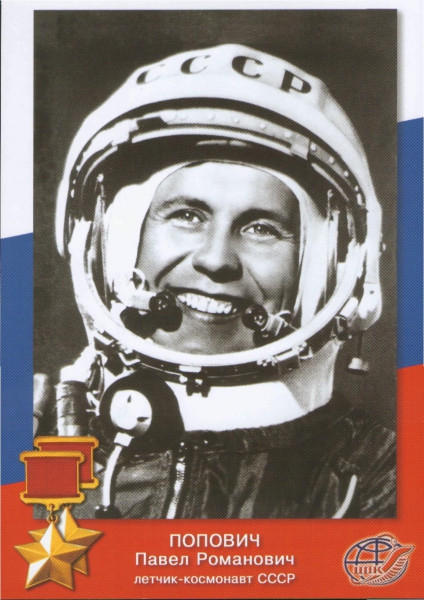 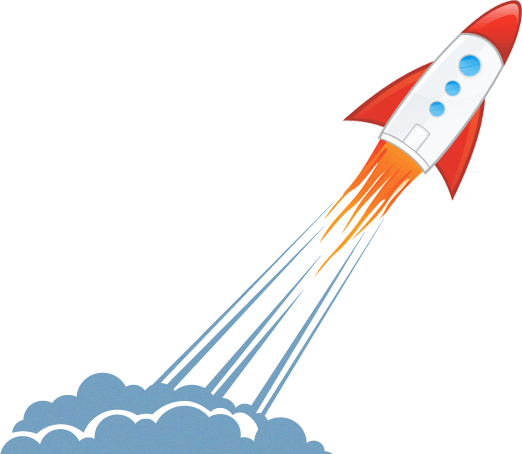 5
Быковский Валерий Федорович
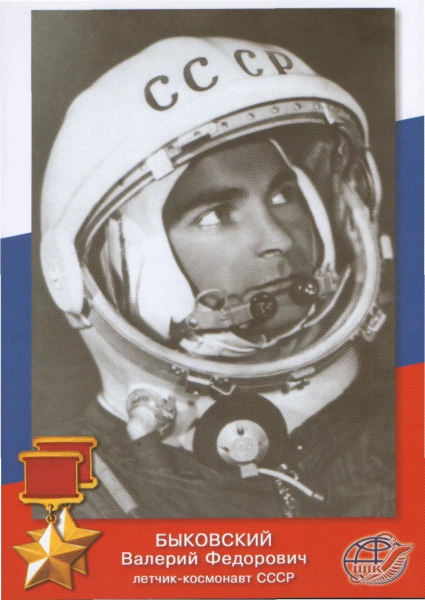 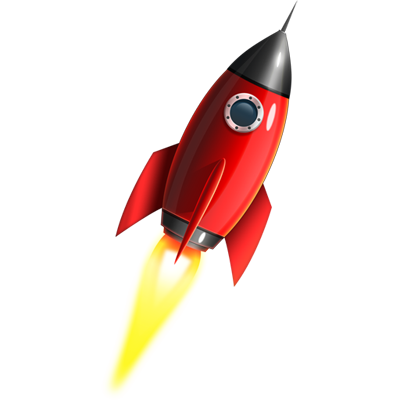 6
Терешкова (Николаева) Валентина Владимировна
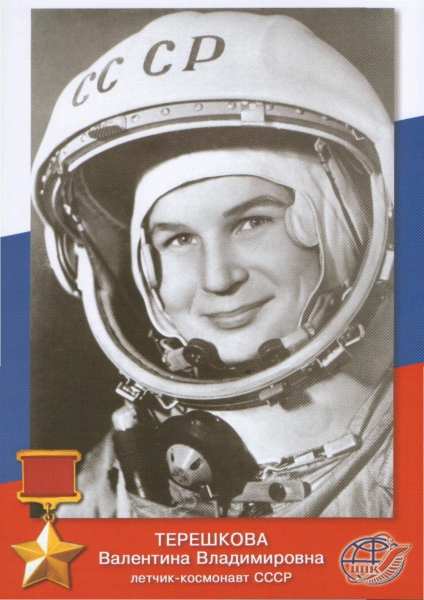 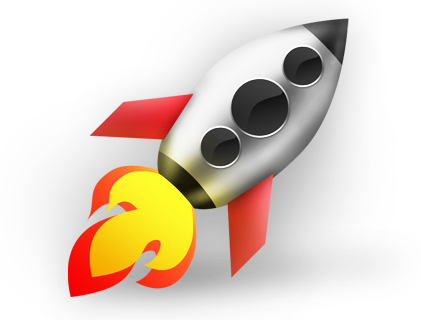 7
Комаров Владимир Михайлович
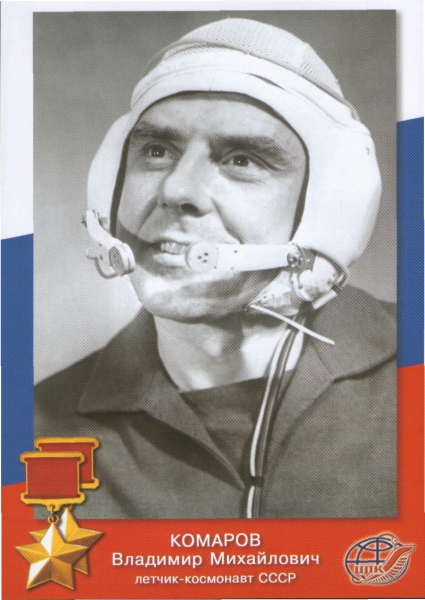 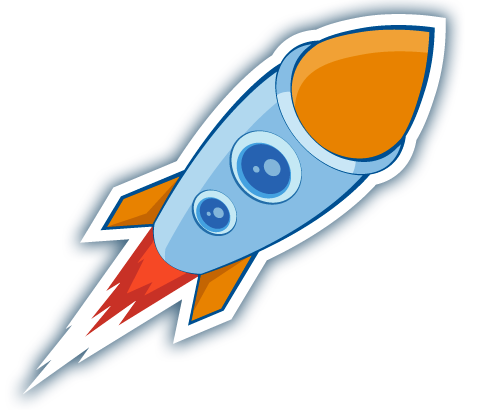 8
Феоктистов Константин Петрович
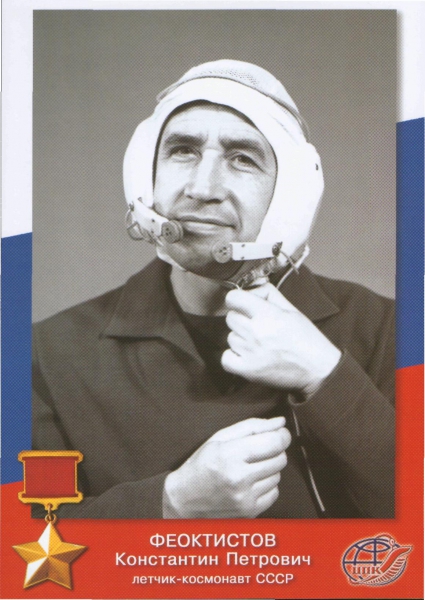 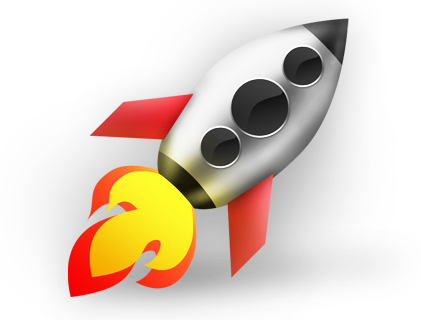 9
Егоров Борис Борисович
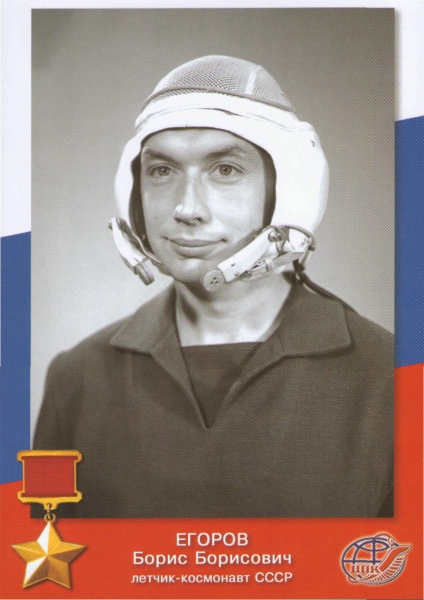 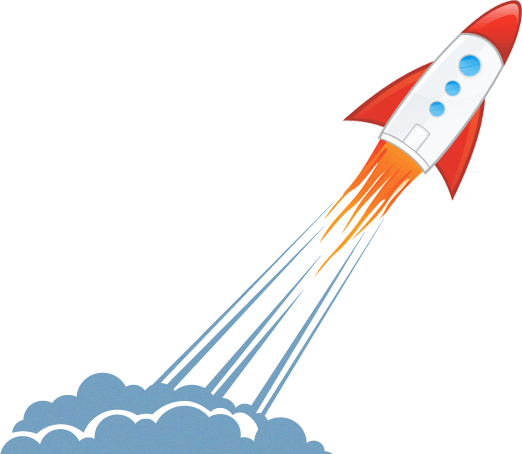 10
Беляев Павел Иванович
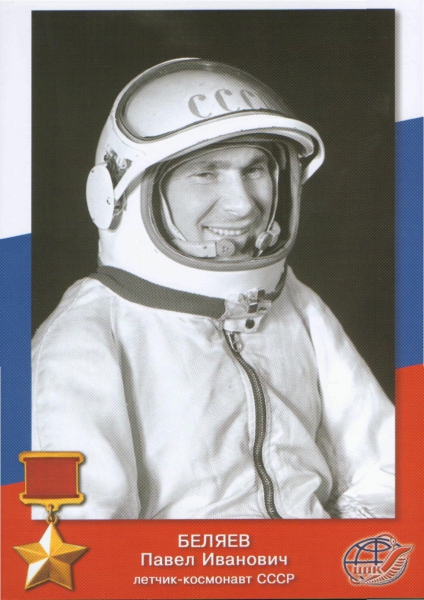 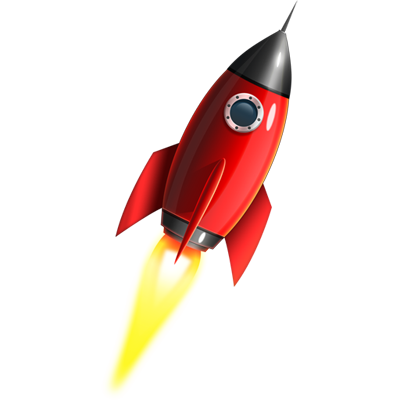 11
Спасибо за внимание!
12